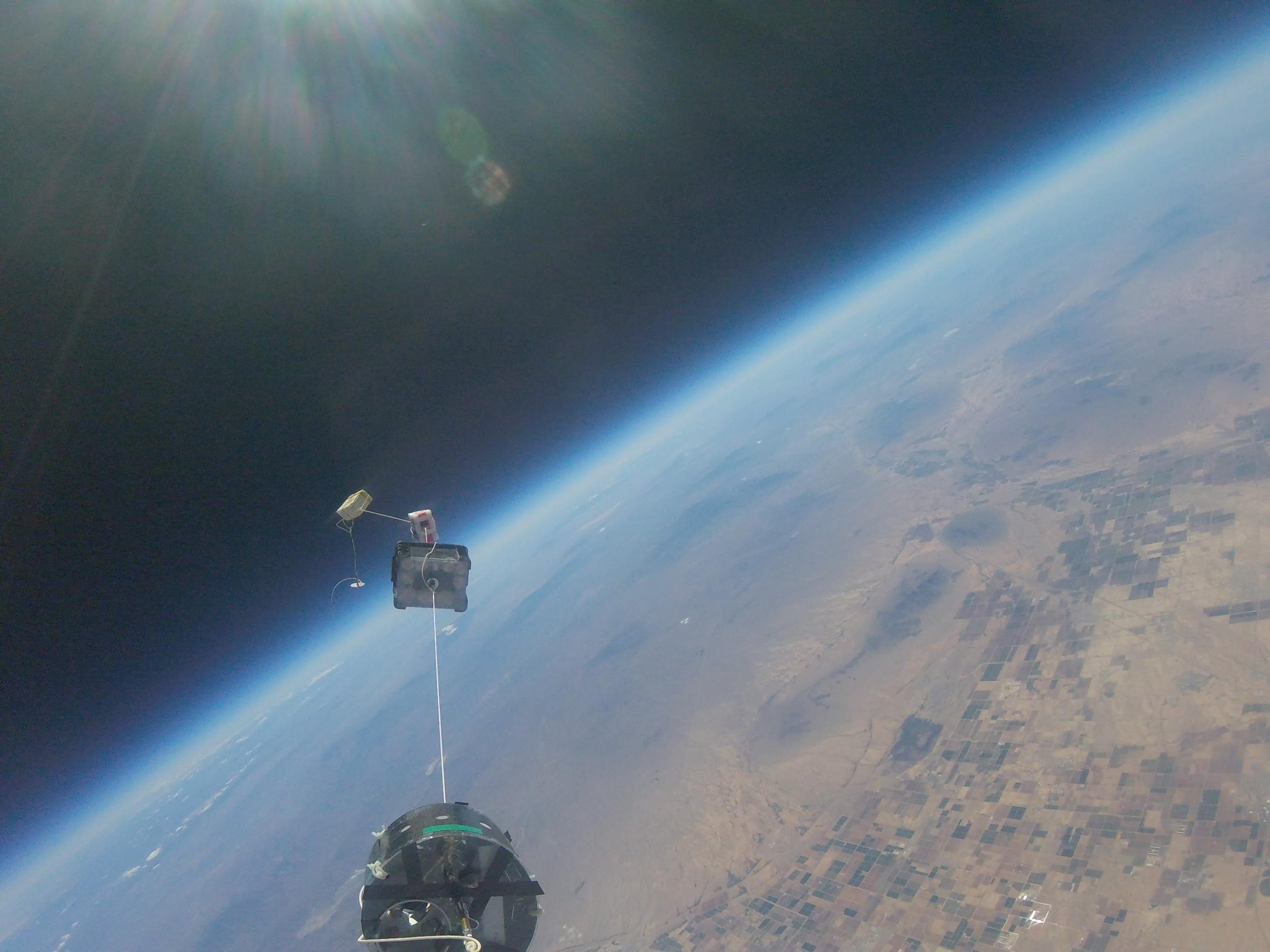 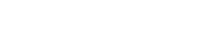 URSA MAJOR

ASCEND TEAM 2016!
[Speaker Notes: https://youtu.be/HxLfWlG1voI]
DESIGN:
3D PRINTING
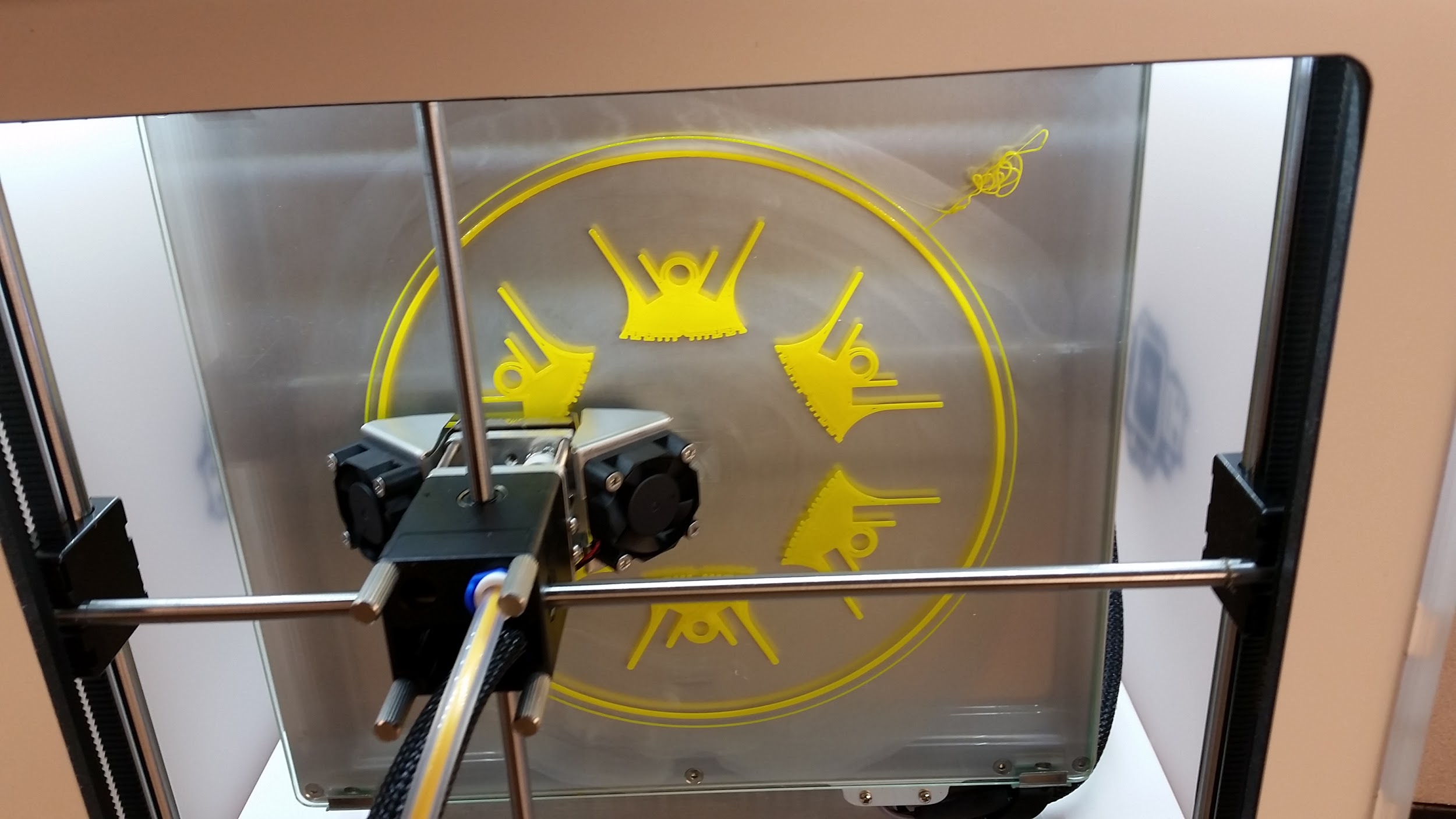 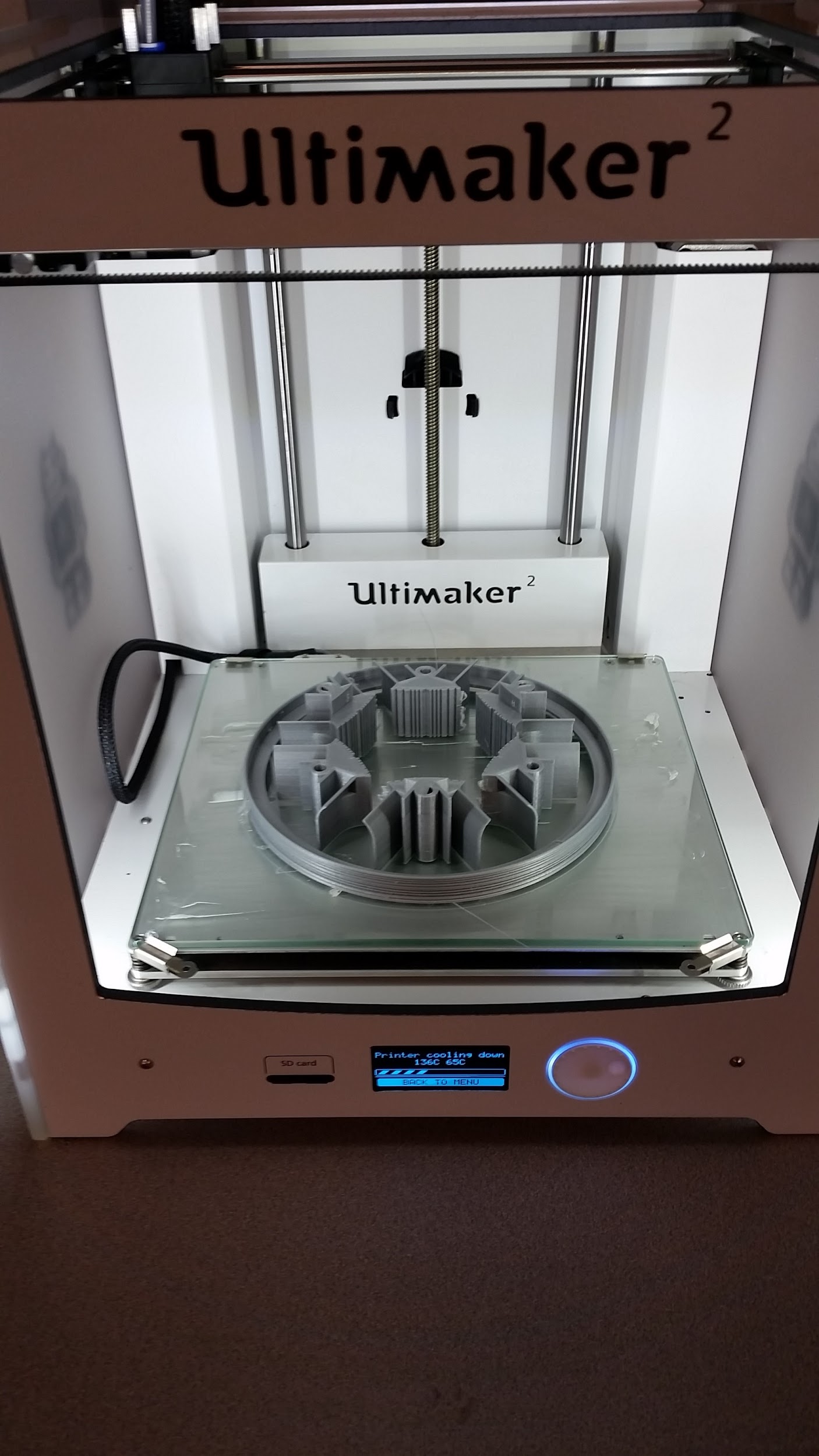 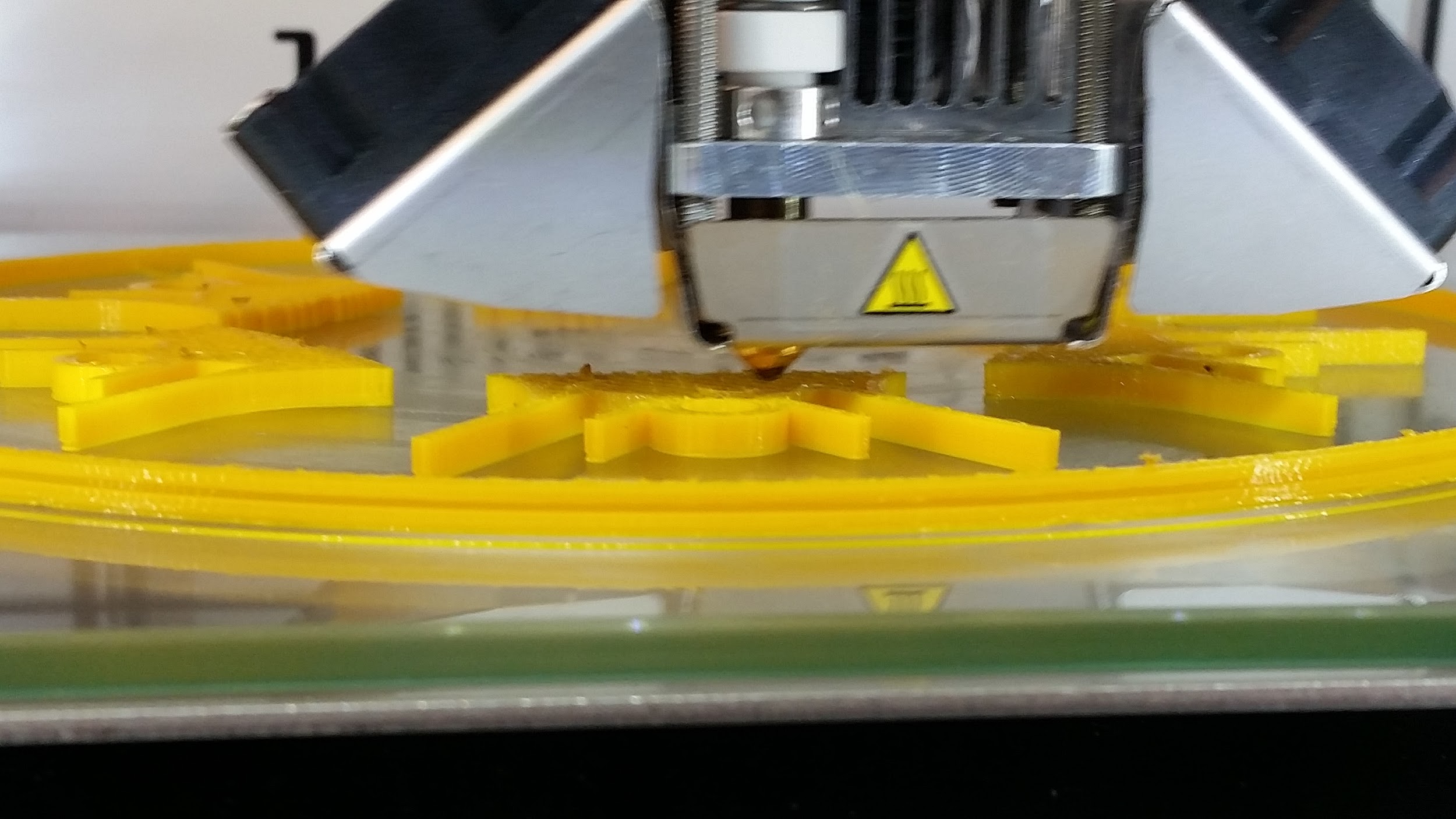 [Speaker Notes: https://youtu.be/2RCWj5VevGM]
DESIGN:
PAYLOAD HOUSING
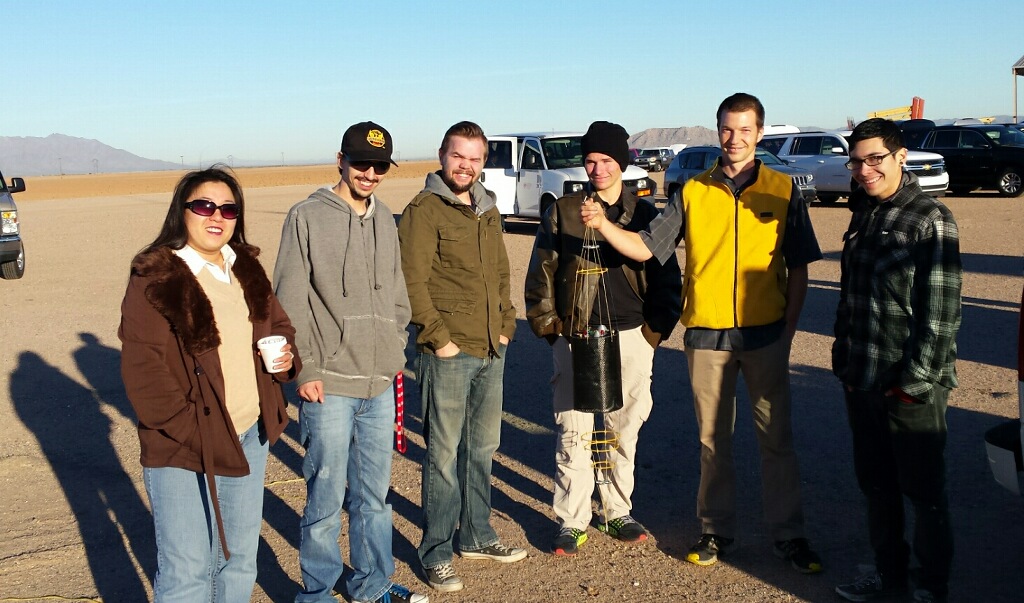 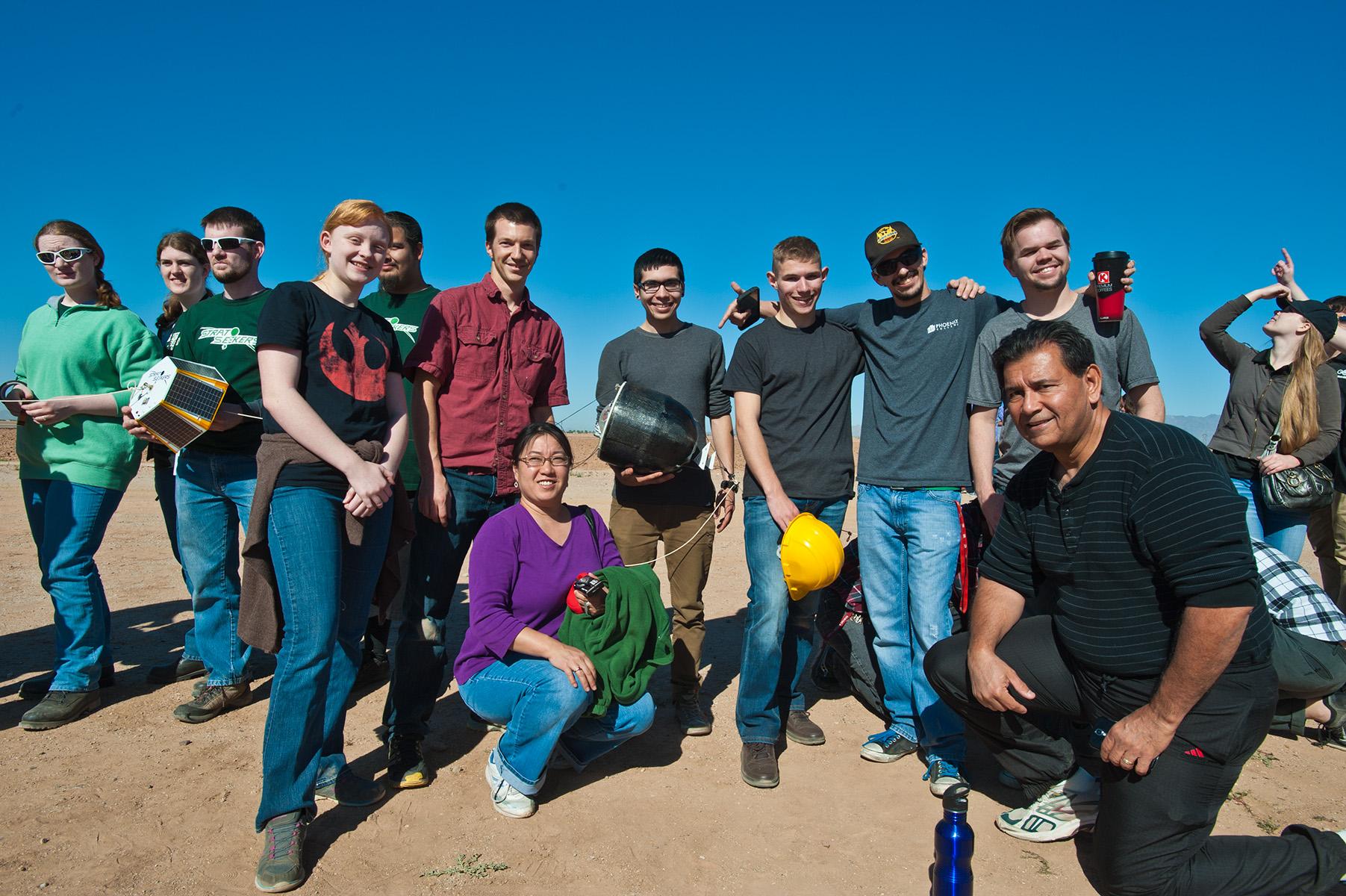 SPRING 2016
FALL 2015